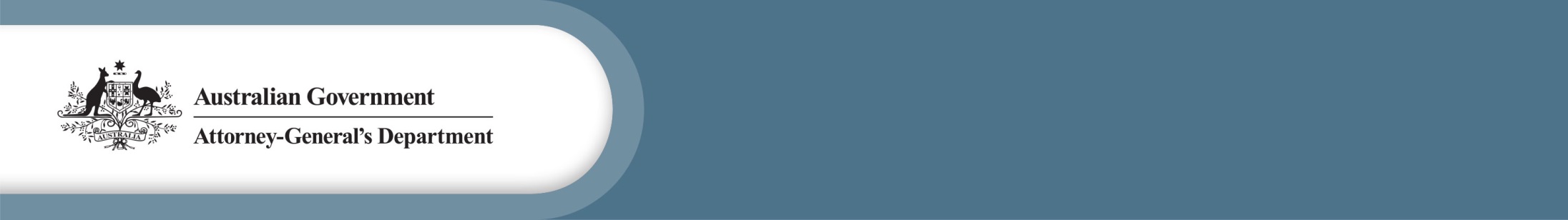 New standalone ‘best interest’ factorSection 60CC(3)
Additional considerations—right to enjoy Aboriginal or Torres Strait Islander culture

(3) For the purposes of paragraph (1)(b), the court must consider the following matters:
the child’s right to enjoy the child’s Aboriginal or Torres Strait Islander culture, by having the support, opportunity and encouragement necessary: 
(i) to connect with, and maintain their connection with, members of their family and with their community, culture, country and language; and
(ii) to explore the full extent of that culture, consistent with the child’s age and developmental level and the child’s views; and
(iii) to develop a positive appreciation of that culture; and
(b) the likely impact any proposed parenting order under this Part will have on that right.
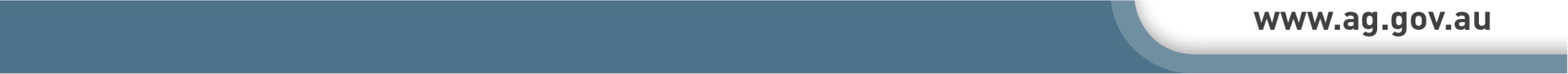 1
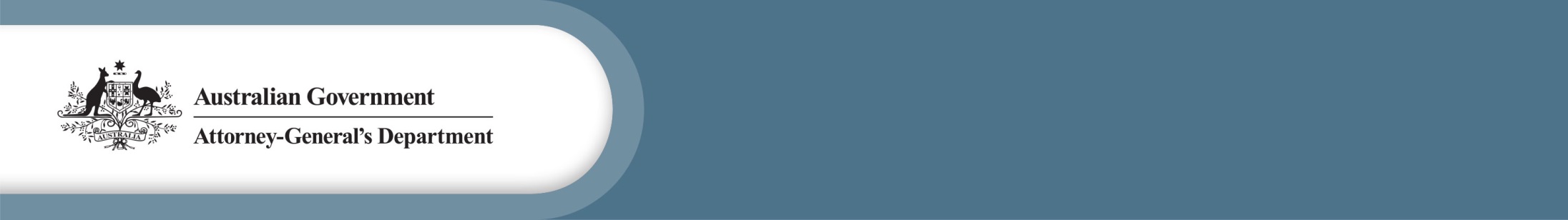 ‘Relative’ and ‘member of the family’ definitions
Relative
Section 4(1AD): if a person is related to an Aboriginal or Torres Strait Islander child in accordance with the child’s Aboriginal or Torres Strait Islander culture (including but not limited to any kinship systems of that culture), the person is a relative of the child.

Member of the family
The amended definition of ‘relative’, in effect, broadens the ‘member of the family’ definition to be more inclusive of First Nations’ concepts of family. 
Section 4(1AB): expanded to apply the definition of ‘member of the family’ to the:
the standalone best interests factor for Aboriginal and Torres Strait Islander children(s 60CC(3)(a))
definition of ‘family violence’ (s 4AB); and
definition of ‘step parent’ (s 4(1)).
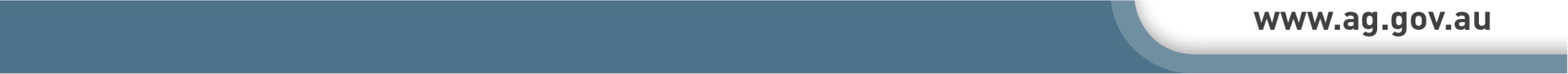 2
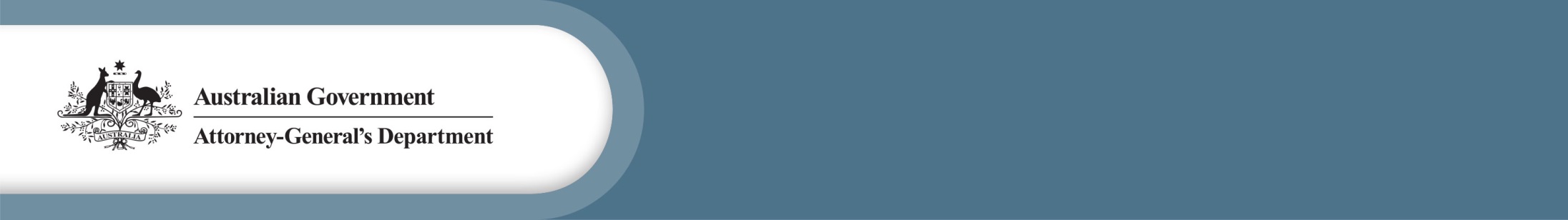 Applications and Exclusions
Expanded definition of ‘member of the family’ does not apply to a parties’ notification obligations to the court under: 
60CF (family violence orders)
60CH (care arrangements); and 
60CI (notifications and investigations by prescribed State or Territory agencies) 

Definition of ‘member of the family’ (without expanded components) will continue to apply to sections 60CF, 60CH and 60CI obligations (including for Aboriginal or Torres Strait Islander parties to proceedings.)
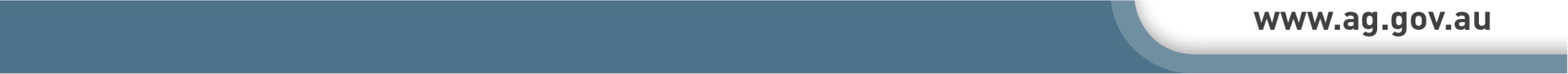 3